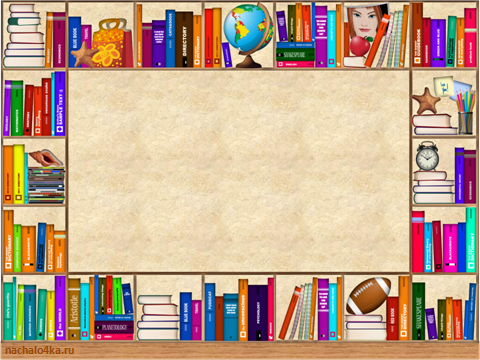 Родительское собрание 
в средней группе №11 на тему:

«ВОЛШЕБНЫЙ МИР КНИГИ»


Подготовили воспитатели: Паргатова И.А.
.
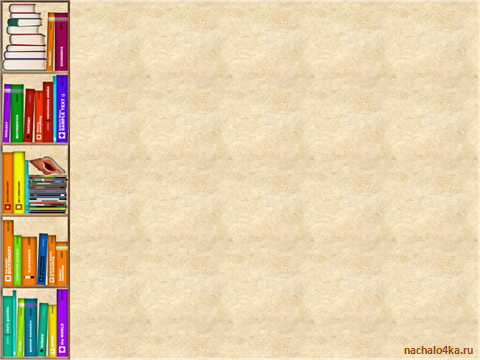 …Книга учит добро понимать,
О поступках людей рассуждать.
Коль плохой, то его осудить,
Ну а слабый — его защитить!
Дети учатся думать, мечтать,
На вопросы ответ получать.
Каждый раз что-нибудь узнают,
Окружающий мир познают.
А. Лесных
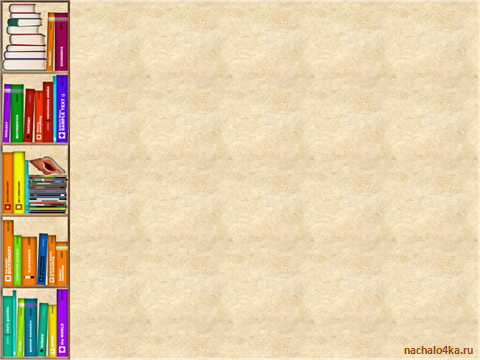 «Я, вероятно, не сумею передать достаточно ярко, убедитель­но, как было велико мое изумление, когда я почувствовал, что почти каждая книга как бы открывает передо мною окно в новый неведомый мир» 
(М. Горький).
 
Эти слова писателя точно отражают желание всех взрослых подобрать для детей такие книги, которые ответили бы на все их «почему».
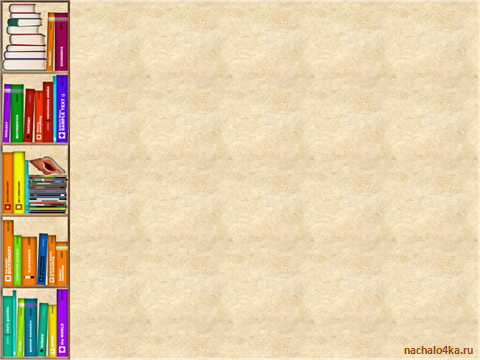 Тема нашей встречи — «Волшебный мир книги». Сегодня нам предстоит ответить на главный вопрос: какое место в семейном воспитании 4—5-летнего ребенка принадлежит книге?

Наше время — время великих достижений науки, техники, время замечательных открытий. Но из всех чудес, созданных че­ловеком, наиболее сложным и великим М. Горький считал книгу.
 
Современные дети просят нечасто взрослых почитать им, предпочитая книге просмотр мультфильмов и компьютерные игры.
-Все мы хорошо знаем, как важно в дошкольном возрасте развить речь ребенка: сделать ее чистой, правильной, богатой; научить ребенка внимательно слушать и воспринимать информацию, точно и доступно выражать свои мысли. Это обязательное условие успешного обучения в школе, успешного взаимодействия с окружающими, успешной карьеры в будущем.Одним из важнейших средств для достижения этой цели является чтение.
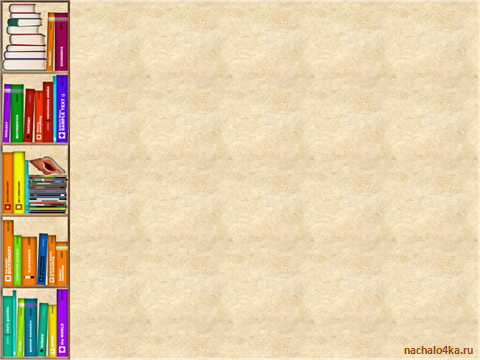 Важно не только как можно чаще читать детям, но и беседовать с ними по содержанию прочитанного; задавать вопросы, обсуждать поступки героев, отмечать художественные средства выразительности( эпитеты, сравнения и т.д.), обращать внимание на бережное отношение к книгам.
Игра «Очумелые ручки». После того, как ребенку прочитали сказку, рассказ или стихотворение дайте ему лист бумаги и краски, пусть рисует персонажей. Или лепит из пластилина, или вырезает из цветной бумаги. Рукодельных фантазий множество.

Игра «Спектакль». Разыгрывается спектакль с участием домашних или маленьких друзей. Нужно дать ребенку проявить свои творческие мыслительные способности, развить фантазию.

Игра «Хорошие поступки». После прочтения спросить у ребенка, что он думает о каком-либо поступке героя, как относится к разным персонажам. В данном случае у ребенка развивается логическое мышление, справедливость, милосердие к осужденным.
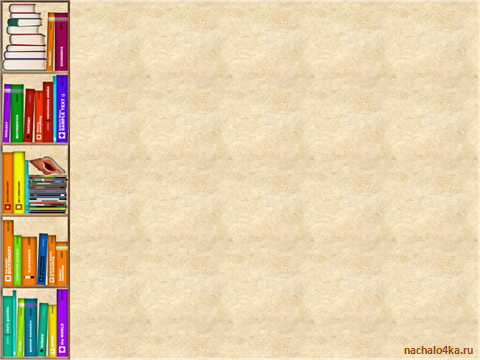 Проведем небольшую разминку.
Литературная викторина для родителей.


Продолжите-
«И пришла к Айболиту лиса…»
«Ехали медведи на велосипеде, …» 
«Всех излечит, исцелит… »
«И сейчас же брюки, брюки. ..» 
«Тараканы прибегали» …
«Одеяло убежало, улетела простыня…»
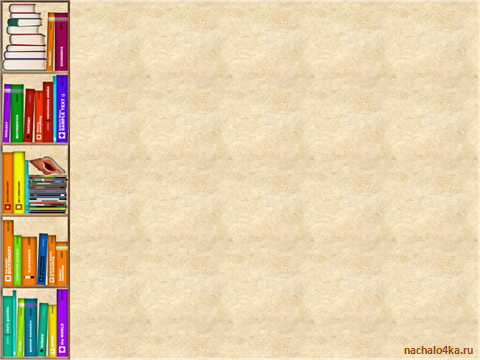 Ответьте на вопросы-

Кто разрушил теремок? 
На каком транспорте любил ездить Емеля? 
3.  Куда нельзя садится медведю? 
4.  Что стало причиной разрушение «Кошкиного дома»? 
5.  Кто носил сапоги 45 размера? 
Как зовут девочку с голубыми глазами? 
Назовите маленьких друзей Белоснежки?
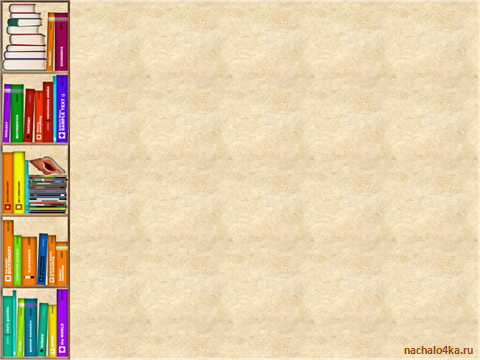 Вспомните название сказки:

О многодетной маме. 
О ветеринаре. 
Об общежитии для зверей. 
-   О хлебобулочном изделии. 
О деревянном мальчике.
О трудолюбивой девочке.
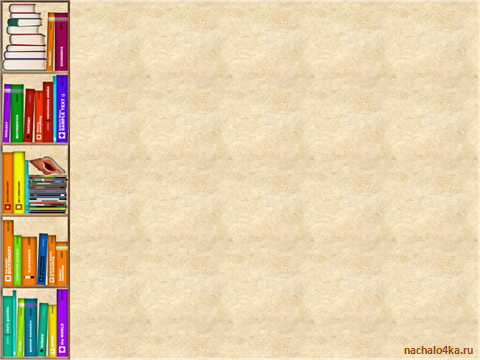 Памятка «Что делать, если ребенок
 не хочет слушать чтение книг?»'.
**Пробуждайте интерес ребенка к картинкам. Большинство книг для маленьких содержат много иллюстраций, и если ребенок ими заинтересуется, он, естественно, начнет и слу­шать. Найдите такие, которые нравятся ребенку больше дру­гих, и побеседуйте о них.

**Искушайте ребенка чтением. Выберите книгу, которая, по вашему мнению, его заинтересует, сядьте в сторонке и громко читайте себе. Только сесть надо в таком месте, чтобы ребенок мог легко к вам присоединиться.

**Купите книгу, к тексту которой существует магнитофонная кассета с записью, и покажите ребенку, как включать магни­тофон. Если ребенку это понравится, вы сможете записать на магнитофон и другие тексты.
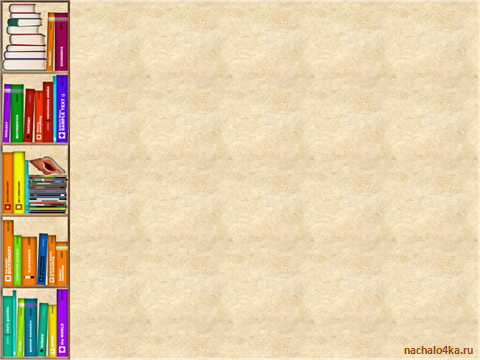 Памятки для родителей:
Как обращается с книгой Ваш ребенок?

--Потому, как выглядят книги, принадлежащие в доме ребенку. Вы можете судить о том, достаточное ли внимание Вы уделяете привитию сыну или дочери навыков обращения с книгой. Обрати­те внимание, придерживается ли Ваш ребенок следующих правил обращения с книгой:
--Прежде чем взять книгу, нужно проверить, чистые ли у вас руки.
--Читать и рассматривать книгу можно только за столом.
--Книгу нужно беречь: не пачкать ее, не заминать страницы, правильно их перелистывать, не смачивать палец слюной; не играть с книгой: она от этого портится.
--После того, как посмотрели и прочитали книгу, надо поло­жить ее на место.
--Хранить книгу необходимо в специально отведенном для нее месте — в книжном шкафу или на полке, а не среди игр.
Если заметили, что книга не в порядке (порвалась или от­клеилась обложка, выпала страница), ее нужно починить. Если трудно сделать это самим, обратиться за помощью к взрослым.
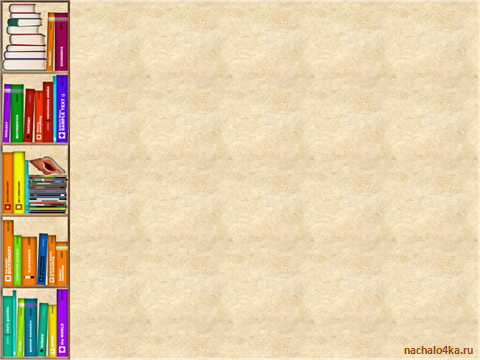 Если Вы решили купить своему ребенку 
новую книгу.
При выборе книг для своего ребенка обратите внимание на следующие их качества.
--Как книга иллюстрирована? Дети любят смотреть картинки не меньше, чем слушать; они ценят красоту, юмор, фанта­зию; избегайте книг, где стиль рисунков слишком деловой или упрощенный.
--Соответствует ли книга способностям ребенка как слушате­ля? Не судите по возрасту, а выбирайте истории достаточно сложные, чтобы завладеть вниманием ребенка, но при том достаточно простые, чтобы он мог следить за развитием событий.
--Понравится ли книга именно Вашему ребенку? Не слишком обращайте внимание на ее учебную ценность: любая исто­рия, которая ребенку нравится, будет в этом смысле ценной.
--Обладает ли книга силой эмоционального воздействия? Хотя детям нравятся и те книги, которые просто содержат информацию, но долгое время для ребенка любимыми оста­ются такие, которые близки ему эмоционально.
--Нравится ли книга Вам? Если Вы читаете то, что больше нравится Вам самим, есть больше оснований ожидать, что это понравится ребенку.
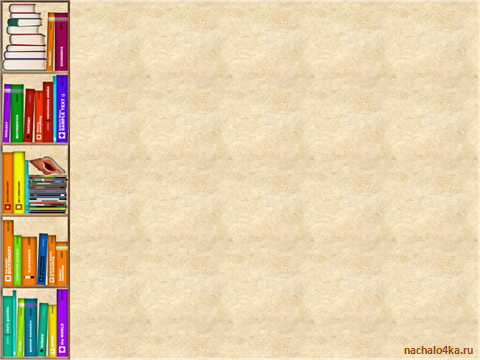 Работа с книгой богата и разнообразна как по форме, так и его содержанию. Важно научить детей любить книгу, ощущать потребность в ней, понимать её. В обучении, воспитании и развитии ребенка огромную роль играет книга. 

Но книга учит только тогда, когда ребенок умеет с ней работать, умеет читать в истинном смысле этого слова, т. е. понимает прочитанное, от этого во многом зависит и его воспитанность, и умственное развитие. 

Нужно помнить, что работа эта очень важная и её нужно проводить систематически. Оттого, насколько дружно мы будем ей заниматься, зависит будущее наших детей: какими они вырастут взрослыми читателями, и какими людьми.
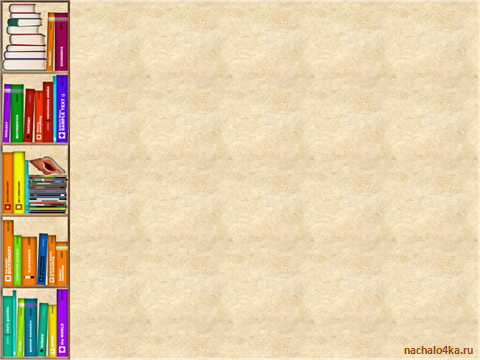 Вы не только должны как можно чаще читать детям, но и беседовать с ними по содержанию прочитанного; задавать вопросы, обсуждать поступки героев, отмечать художественные средства выразительности( эпитеты, сравнения и т.д.), обращать внимание на бережное отношение к книгам.


Читайте с детьми как можно больше, 
а главное поговорите, о чем прочитали!
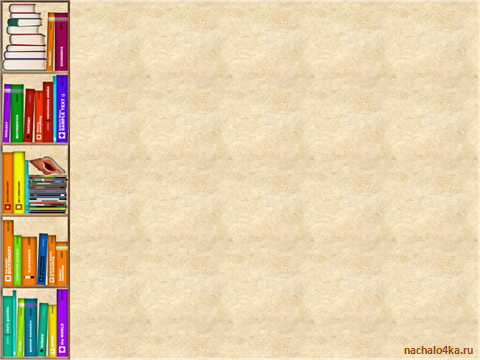 “Привить ребёнку вкус 
к чтению - лучший подарок, который мы можем ему сделать”.
С. Лупан
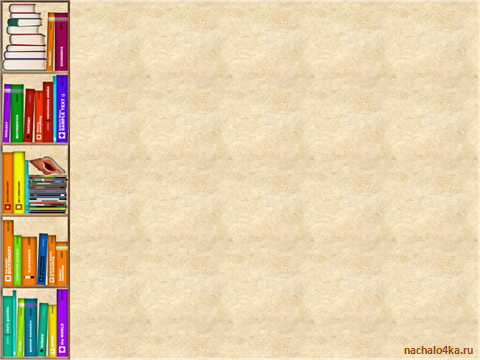 Спасибо 
за внимание !